Evaluation synthesis - a “new” approach for an “old” product…

ECG 2024 Spring Meeting
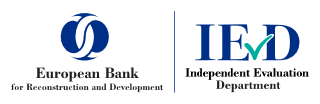 EBRD-IEvD

13 March 2023
Table of Contents
1
Our approach: WHAT & HOW
2
A “challenging” example…
3
What we have learned… and what’s next?
2
Our approach: WHAT & HOW
1
IEvD Evaluation Synthesis approach: still WIP
Meta Evaluation

 An evaluation 
of evaluations, 
aggregates 
findings from 
a series of 
evaluations
“Connecting the Dots”
Selected collection of evaluation findings emerging from evaluation work across the development arena
Systemic Review
Info Note to inform the Board on specific topics due to internal discussion
Realist 
Synthesis

Look systematically across the evidence base (i.e. “SCF series of notes”)
3
Our approach: WHAT & HOW
1
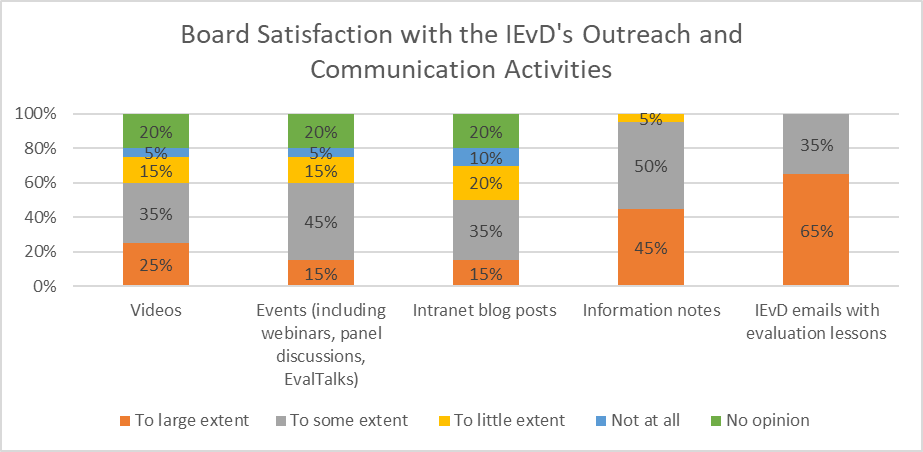 4
A “challenging” example…
2
A “realist synthesis” with elements of a “meta-evaluation”, aimed at synthetising around 90 evaluation products produced over the last decade
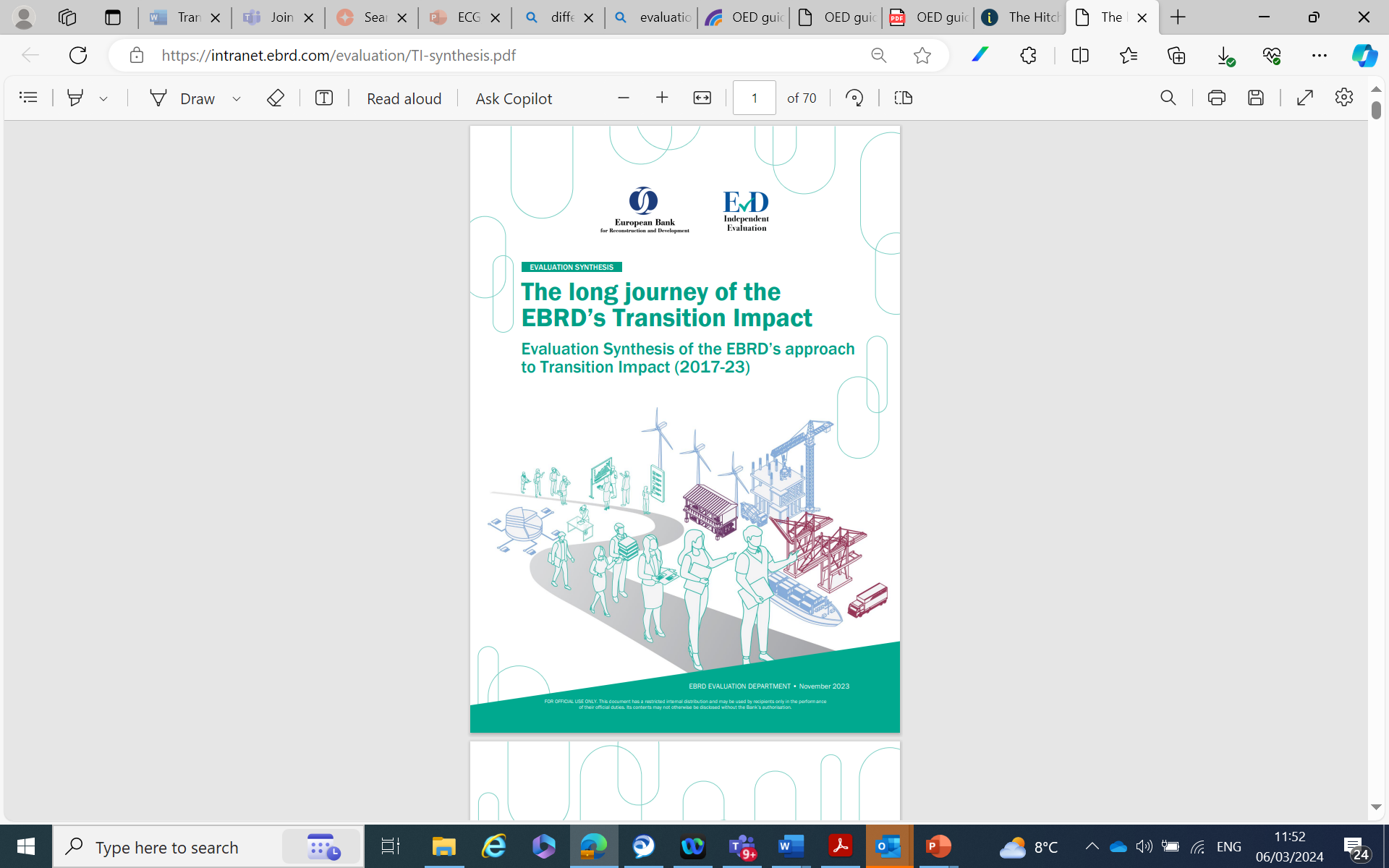 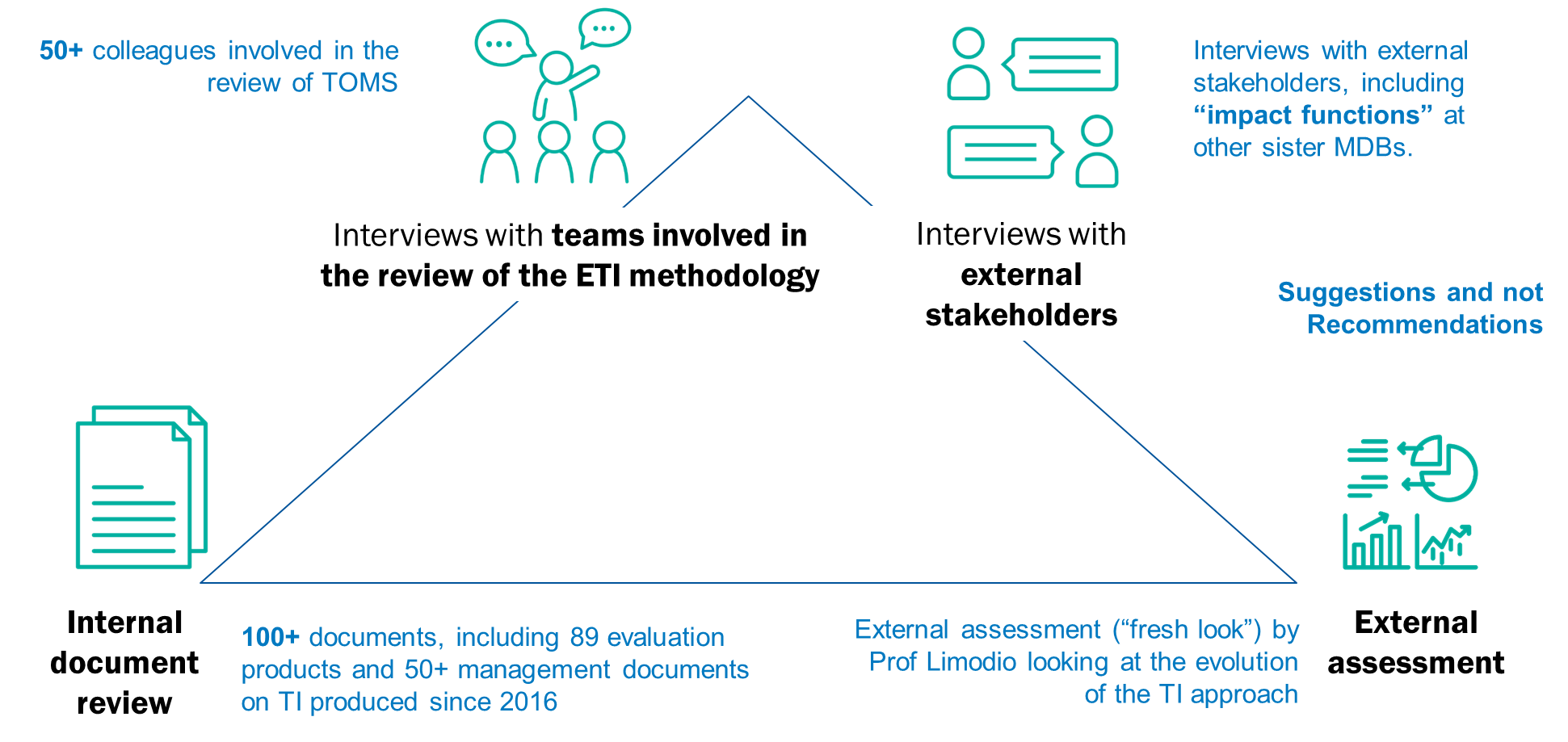 5
What we have learned… and what’s next?
3
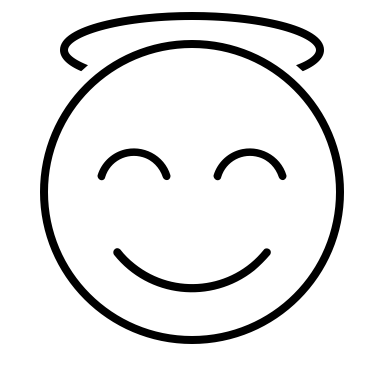 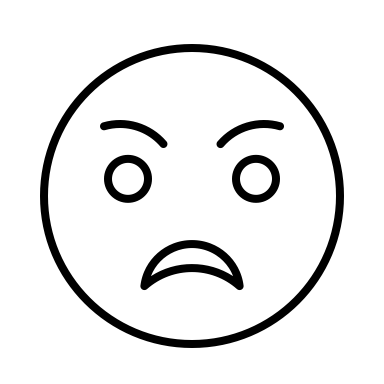 Further strengthen the use of evaluation findings
Promote learning and a deeper reflection of a particular topic 
Contribute to decision-making processes in an effective and efficient way
…
Synthesis for the “sake of it”, questionable utility in synthesizing recent evidence
Evaluation evidence outdated by the time of the synthesis
Variability in the quality of evaluation reports
…
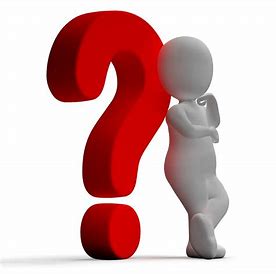 What would be new, and concrete, opportunities enabled by generative AI for evaluation synthesis?
6
Evaluation synthesis - a “new” approach for an “old” product…
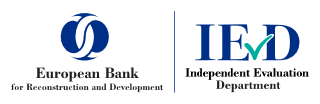 EBRD-IEvD

13 March 2023